Alutaguse valla haridusvõrgu hetkeolukord
Tauno Võhmar
Vallavnem
15.02.2022
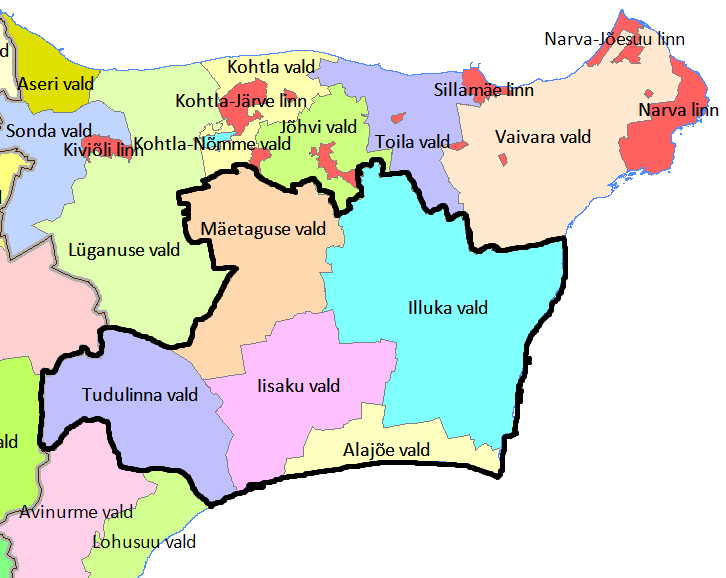 Territoorium: 1460 km2
Elanikke: 4658  (01.01.22)
kuni 18 a: 740, 65+: 1179

Sündivus: 30 last aastas
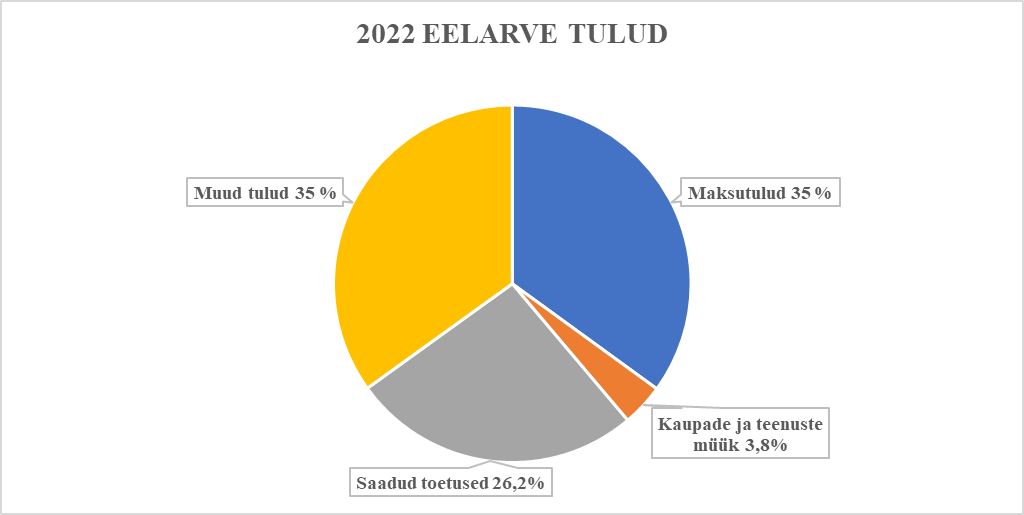 2022 eelarve kulud


vt slaid
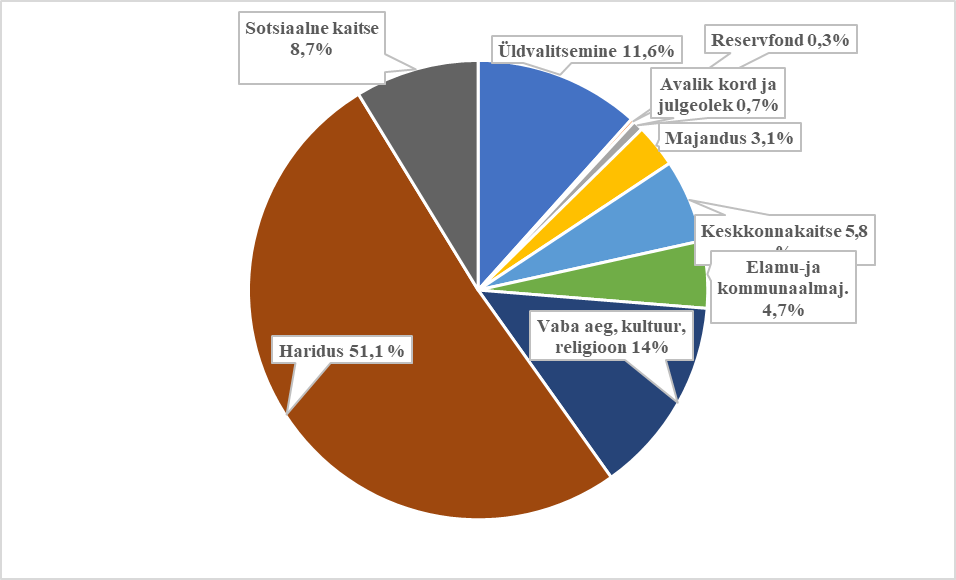 Laste arvu muutus 2019 - 2035
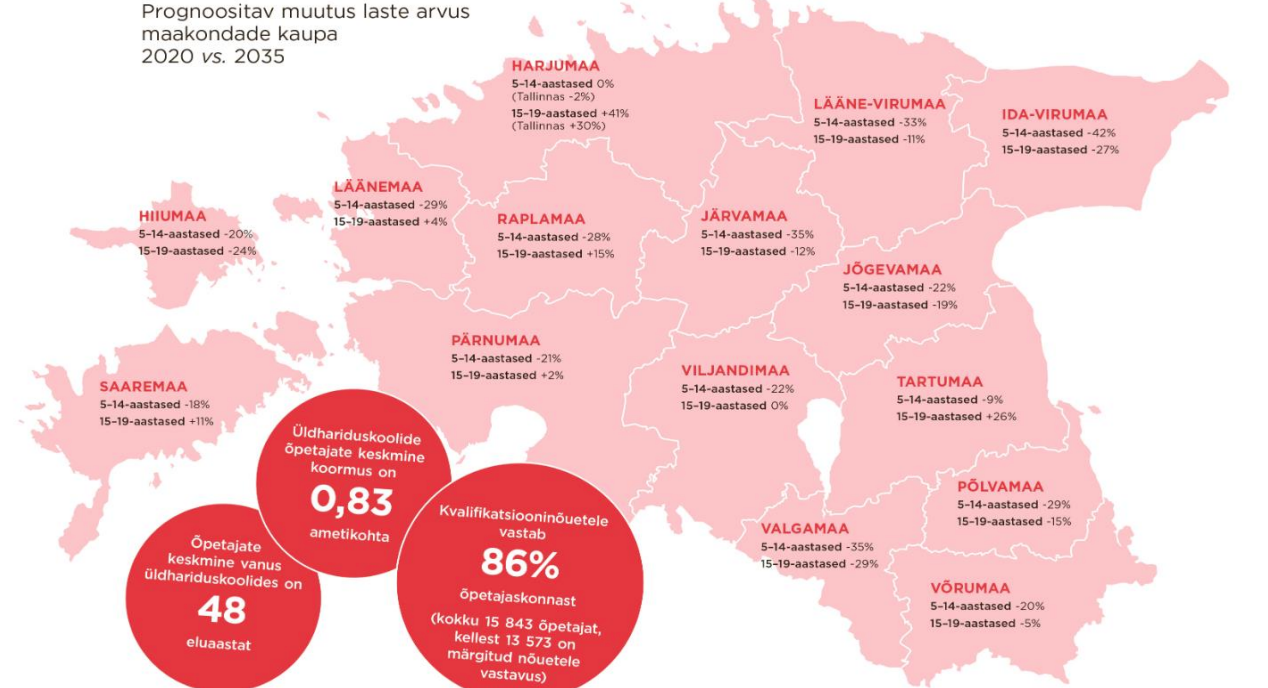 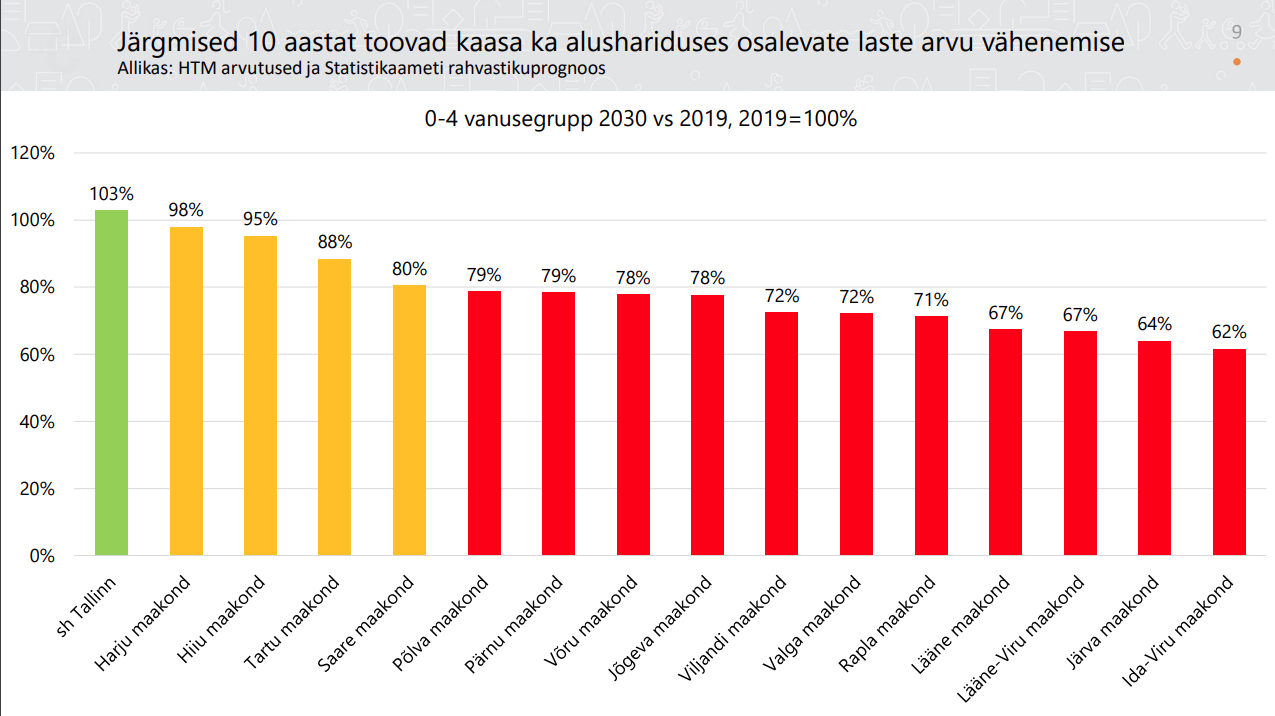 Sünnid 2013 – 2017
Sünnid 2018 - 2021
Alutaguse valla õpilased teistes koolides
Alutaguse valla õpilased teistes koolides
Alutaguse valla õpilased kutseõppes
Iisaku klassid 2022:
1.klass  19  teisest KOVst  0
2.klass  9    teisest KOVst  0
3.klass  10  teisest KOVst  3
4.klass  16  teisest KOVst  2
5.klass  22  teisest KOVst  0
6.klass  11  teisest KOVst  1
7.klass  19  teisest KOVst  3
8.klass  19  teisest KOVst  4
9.klass  20  teisest KOVst  6
Põhikool kokku: 
           145                        19
Iisaku klassid 2022:
10.klass    16  teisest KOVst  8
11.klass    14  teisest KOVst  5
12.klass    19  teisest KOVst  5
Gümnaasium kokku:
                 49                         18
sh RHkk   13                         12
Põhikool ja gümnaasium kokku:
	       194                        37
Iisaku lasteaiast kooli :

2022  9 last: 9 Iisakust, Tudulinnast 0. 2023  12 last: 9 Iisakust, 3 Tudulinnast. 2024  11 last: 7 Iisakust, 4 Tudulinnast. 2025  11 last: 11 Iisakust, Tudulinnast 0.2026  9 last: 7 Iisakust, 2 Tudulinnast. 2027  9 last: 8 Iisakust, 1 Tudulinnast.
Illuka klassid 2022:
1.klass  10  teisest KOVst  4
2.klass  16  teisest KOVst  8
3.klass  15  teisest KOVst  10
4.klass  10  teisest KOVst  5
5.klass  15  teisest KOVst  5
6.klass  10  teisest KOVst  3
7.klass  13  teisest KOVst  6
8.klass  10  teisest KOVst  5
9.klass  8    teisest KOVst  6
KOKKU: 107                        52
Illuka lasteaiast kooli :

2022  11 last. 2023  13 last. 2024  8 last. 2025  5 last.2026  8 last. 2027  5 last.
Mäetaguse klassid 2022:
1.klass  13  teisest KOVst  0
2.klass  19  teisest KOVst  1
3.klass  19  teisest KOVst  2
4.klass  15  teisest KOVst  1
5.klass  15  teisest KOVst  1
6.klass  9    teisest KOVst  1
7.klass  14  teisest KOVst  4
8.klass  14  teisest KOVst  2
9.klass  15  teisest KOVst  1
KOKKU: 133                        13
Mäetaguse lasteaiast kooli :

2022  12 last. 2023  15 last. 2024  13 last. 2025  9 last.2026  14 last. 2027  8 + last (avaldused laekumata).